Алехандр Сергеевич Пушкин - Поэзия
Eva Girardová 425450
Michaela Čevelová 426241
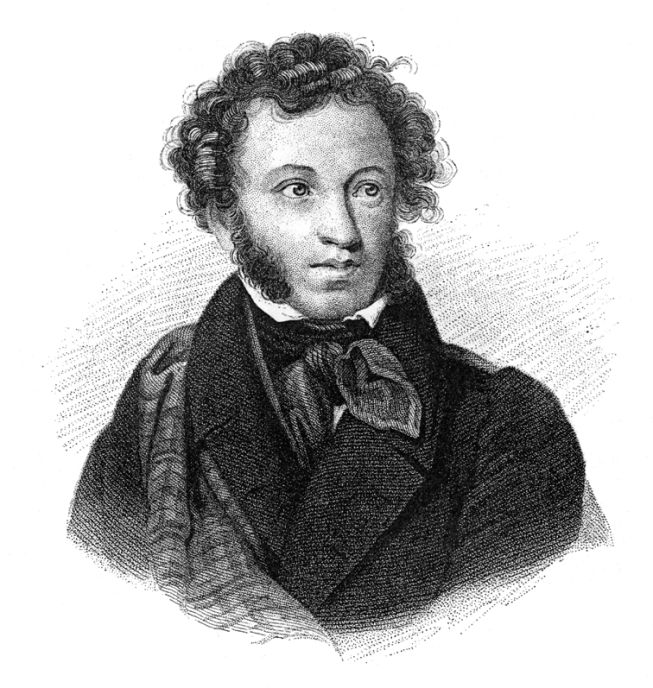 Алехандр Сергеевич Пушкин
26 мая 1799, Москва — 29 января 1837, Санкт-Петербург
 предтавитель романтизма
 pоман в стихах - Евгений Онегин
 поэмы - Цыганы, Медный всадник
 проза - Пиковая дама, Капитанская дочка, Дубровский
Я памятник себе воздвиг
Я памятник себе воздвиг нерукотворный,                       Слух обо мне пройдет по всей Руси великой,                       Веленью божию, о муза, будь послушна,
К нему не зарастет народная тропа,                                  И назовет меня всяк сущий в ней язык,                                  Обиды не страшась, не требуя венца,
Вознесся выше он главою непокорной                             И гордый внук славян, и финн, и ныне дикой                       Хвалу и клевету приемли равнодушно
Александрийского столпа.                                                    Тунгус, и друг степей калмык.                                                   И не оспоривай глупца.

Нет, весь я не умру -- душа в заветной лире                    И долго буду тем любезен я народу,
Мой прах переживет и тленья убежит --                           Что чувства добрые я лирой пробуждал,
И славен буду я, доколь в подлунном мире                     Что в мой жестокий век восславил я Свободу
Жив будет хоть один пиит.                                                    И милость к падшим призывал.

https://www.youtube.com/watch?v=HgXy9pt7MUU
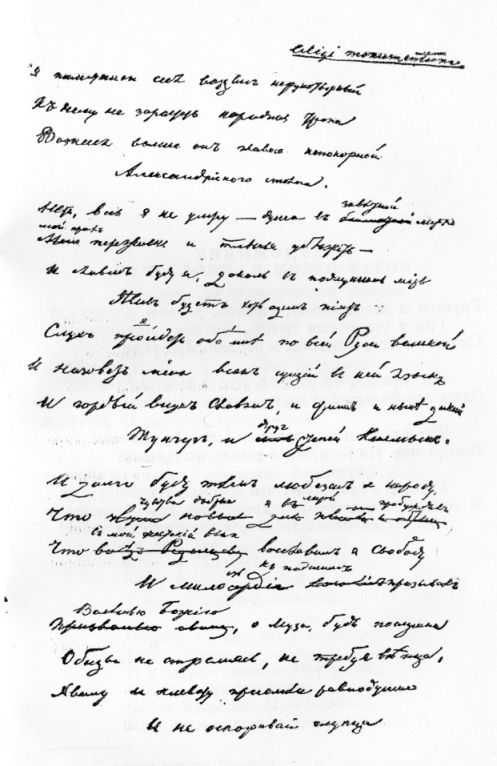 Я памятник себе воздвиг
Я памятник себе воздвиг нерукотворный,                       Слух обо мне пройдет по всей Руси великой,                       Веленью божию, о муза, будь послушна,
К нему не зарастет народная тропа,                                  И назовет меня всяк сущий в ней язык,                                  Обиды не страшась, не требуя венца,
Вознесся выше он главою непокорной                             И гордый внук славян, и финн, и ныне дикой                       Хвалу и клевету приемли равнодушно
Александрийского столпа.                                                    Тунгус, и друг степей калмык.                                                   И не оспоривай глупца.

Нет, весь я не умру -- душа в заветной лире                    И долго буду тем любезен я народу,
Мой прах переживет и тленья убежит --                           Что чувства добрые я лирой пробуждал,
И славен буду я, доколь в подлунном мире                     Что в мой жестокий век восславил я Свободу
Жив будет хоть один пиит.                                                    И милость к падшим призывал.
Я памятник себе воздвиг
Я памятник себе воздвиг нерукотворный,                       Слух обо мне пройдет по всей Руси великой,                       Веленью божию, о муза, будь послушна,
К нему не зарастет народная тропа,                                  И назовет меня всяк сущий в ней язык,                                  Обиды не страшась, не требуя венца,
Вознесся выше он главою непокорной                             И гордый внук славян, и финн, и ныне дикой                       Хвалу и клевету приемли равнодушно
Александрийского столпа.                                                    Тунгус, и друг степей калмык.                                                   И не оспоривай глупца.

Нет, весь я не умру -- душа в заветной лире                    И долго буду тем любезен я народу,
Мой прах переживет и тленья убежит --                           Что чувства добрые я лирой пробуждал,
И славен буду я, доколь в подлунном мире                     Что в мой жестокий век восславил я Свободу
Жив будет хоть один пиит.                                                    И милость к падшим призывал.
Я памятник себе воздвиг
Я памятник себе воздвиг нерукотворный,К нему не зарастёт народная тропа,Вознёсся выше он главою непокорнойАлександрийского столпа.
Я памятник себе воздвиг
Я / па / мят / ник   се / бе   возд / виг не / ру / ко / твор / ный,  
К не / му не за / рас / тет на / род / ная тро / па,
Воз / нес / ся вы / ше он гла / во / ю не / по/ кор / ной
А / лек / санд / рийс / ко / го стол / па.
Я памятник себе воздвиг
Я / па / мят / ник   се / бе   возд / виг не / ру / ко / твор / ный,  
К не / му не за / рас / тет на / род / ная тро / па,
Воз / нес / ся вы / ше он гла / во / ю не / по/ кор / ной
А / лек / санд / рийс / ко / го стол / па.
X X‘ X X X X‘ X X‘ X X X X‘ X
X X‘ X X X X‘ X X‘ X X X X‘
X X‘ X X‘ X X X X‘ X X X X‘ X
X X X X‘ X X X X‘
Я памятник себе воздвиг
Я / па / мят / ник   се / бе   возд / виг не / ру / ко / твор / ный,  
К не / му не за / рас / тет на / род / ная тро / па,
Воз / нес / ся вы / ше он гла / во / ю не / по/ кор / ной
А / лек / санд / рийс / ко / го стол / па.
X X‘ X X X X‘ X X‘ X X X X‘ X
X X‘ X X X X‘ X X‘ X X X X‘
X X‘ X X‘ X X X X‘ X X X X‘ X
X X X X‘ X X X X‘
Я вас любил
Я вас любил: любовь ещё, быть может,В душе моей угасла не совсем;Но пусть она вас больше не тревожит;Я не хочу печалить вас ничем.Я вас любил безмолвно, безнадежно,То робостью, то ревностью томим;Я вас любил так искренно, так нежно,Как дай вам Бог любимой быть другим.
https://www.youtube.com/watch?v=z_xJfms_n14
Я вас любил
Я вас любил: любовь ещё, быть может,В душе моей угасла не совсем;Но пусть она вас больше не тревожит;Я не хочу печалить вас ничем.Я вас любил безмолвно, безнадежно,То робостью, то ревностью томим;Я вас любил так искренно, так нежно,Как дай вам Бог любимой быть другим.
Я вас любил
Я вас любил: любовь ещё, быть может,В душе моей угасла не совсем;Но пусть она вас больше не тревожит;Я не хочу печалить вас ничем.
Я вас любил
Я / вас лю/бил: лю/бовь е/щё, быть мо/жет,В ду/ше мо/ей у/гас/ла не  сов/сем;Но / пусть о/на вас боль/ше не тре/во/жит;Я/ не/ хо/чу пе/ча/лить вас ни/чем.
Я вас любил
Я / вас лю/бил: лю/бовь е/щё, быть мо/жет,В ду/ше мо/ей у/гас/ла не сов/сем;Но / пусть о/на вас боль/ше не тре/во/жит;Я/ не/ хо/чу пе/ча/лить вас ни/чем.
XX‘ XX‘ XX‘ XX‘ XX‘ X
XX‘ XX‘ XX‘ XX‘ XX‘
XX‘ XX‘ XX‘ XX‘ XX‘ X
XX‘ XX‘ XX‘ XX‘ XX‘
Я вас любил
Я / вас лю/бил: лю/бовь е/щё, быть мо/жет,В ду/ше мо/ей у/гас/ла не сов/сем;Но / пусть о/на вас боль/ше не тре/во/жит;Я/ не/ хо/чу пе/ча/лить вас ни/чем.
XX‘ XX‘ XX‘ XX‘ XX‘ X
XX‘ XX‘ XX‘ XX‘ XX‘                                                                  ямб
XX‘ XX‘ XX‘ XX‘ XX‘ X
XX‘ XX‘ XX‘ XX‘ XX‘
К Чаадаеву
Любви, надежды, тихой славыНедолго нежил нас обман,Исчезли юные забавы,Как сон, как утренний туман;Но в нас горит еще желанье,Под гнетом власти роковойНетерпеливою душойОтчизны внемлем призыванье.Мы ждем с томленьем упованьяМинуты вольности святой,Как ждет любовник молодойМинуты верного свиданья.Пока свободою горим,Пока сердца для чести живы,Мой друг, отчизне посвятимДуши прекрасные порывы!Товарищ, верь: взойдет она,Звезда пленительного счастья,Россия вспрянет ото сна,И на обломках самовластьяНапишут наши имена!
https://www.youtube.com/watch?v=rKUYFigXZk8
К Чаадаеву
Любви, надежды, тихой славыНедолго нежил нас обман,Исчезли юные забавы,Как сон, как утренний туман;Но в нас горит еще желанье,Под гнетом власти роковойНетерпеливою душойОтчизны внемлем призыванье.Мы ждем с томленьем упованьяМинуты вольности святой,Как ждет любовник молодойМинуты верного свиданья.Пока свободою горим,Пока сердца для чести живы,Мой друг, отчизне посвятимДуши прекрасные порывы!Товарищ, верь: взойдет она,Звезда пленительного счастья,Россия вспрянет ото сна,И на обломках самовластьяНапишут наши имена!
К Чаадаеву
Любви, надежды, тихой славыНедолго нежил нас обман,Исчезли юные забавы,Как сон, как утренний туман;
К Чаадаеву
Люб / ви, на / деж / ды, ти / хой сла / выНе / дол / го не / жил нас об / ман,Ис / чез / ли ю / ные за / ба / вы,Как сон, как ут / рен / ний ту / ман;
К Чаадаеву
Люб / ви, на / деж / ды, ти / хой сла / выНе / дол / го не / жил нас об / ман,Ис / чез / ли ю / ные за / ба / вы,Как сон, как ут / рен / ний ту / ман;
X X‘  X X‘  X X‘  X X‘  X
X X‘  X X‘  X X‘  X X‘
X X‘  X X‘  X X   X X‘  X
X X‘  X X‘  X X   X X‘
К Чаадаеву
Люб / ви, на / деж / ды, ти / хой сла / выНе / дол / го не / жил нас об / ман,Ис / чез / ли ю / ные за / ба / вы,Как сон, как ут / рен / ний ту / ман;
X X‘  X X‘  X X‘  X X‘  X
X X‘  X X‘  X X‘  X X‘                                                        ямб
X X‘  X X‘  X X   X X‘  X
X X‘  X X‘  X X   X X‘
Спосибо за внимание!
Список литературы
Я памятник себе воздвиг нерукотворный
http://pishi-stihi.ru/ya-pamyatnik-vozdvig-sebe-nerukotvornyj.html
Я вас любил
http://pishi-stihi.ru/ya-vas-lyubil-lyubov-eshhyo-byt-mozhet-pushkin.html
http://a4format.ru/pdf_files_bio2/4b1b7f1c.pdf
К Чаадаеву
http://pishi-stihi.ru/k-chaadaevu-pushkin.html